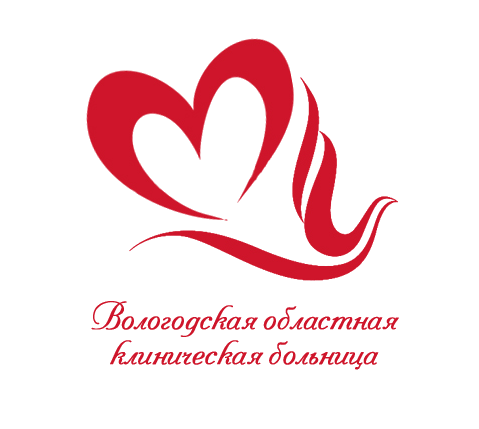 Развитие направлений видов медицинской помощи по профилю «Ревматология» в Вологодской области и БУЗ ВО ВОКБ
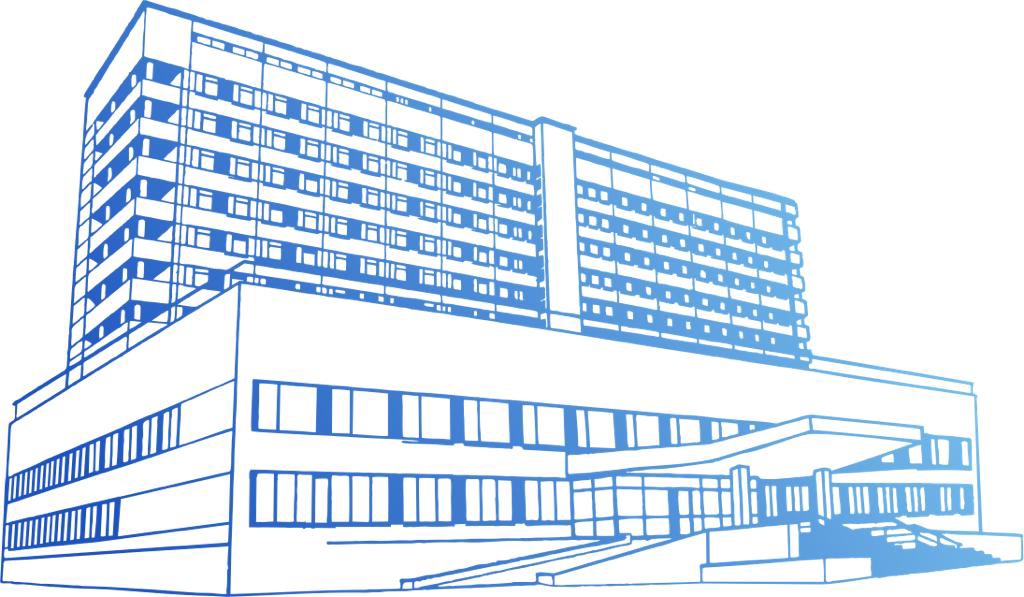 Заведующий ревматологическим отделением  
БУЗ ВО «ВОКБ», главный внештатный ревматолог ДЗ ВО 
 Крюкова Е.В.
ДОКУМЕНТЫ, РЕГЛАМЕНТИРУЮЩИЕ  ОРГАНИЗАЦИЮ ДЕЯТЕЛЬНОСТИ РЕВМАТОЛОГИЧЕСКОЙ  СЛУЖБЫ (Нормативно - правовая база).
Федеральный закон Российской Федерации от 21 ноября 2011 г. N 323-ФЗ "Об основах охраны здоровья граждан в Российской Федерации" 
Приказ Минздрава России от 12.11.2012 N 900н"Об утверждении Порядка оказания медицинской помощи взрослому населению по профилю "ревматология" (Зарегистрировано в Минюсте России 25.12.2012 N 26373)
Приказ Минтруда России от 29.01.2019 N 50н"Об утверждении профессионального стандарта "Врач-ревматолог»
Стандарты и клинические рекомендации по ряду нозологий.
В соответствии с приказом 900н медицинская помощь по профилю «ревматология» должна оказываться:
Врачами - терапевтами участковыми либо врачами общей практики по рекомендации врача - ревматолога.
Врачами - ревматологами ревматологических кабинетов поликлиник.
В ревматологических отделениях стационаров больниц.
В Центрах медицинских ревматологических.
В специализированных медицинских и санаторно-курортных организациях, осуществляющих медицинскую реабилитацию.
Кадры и штаты ревматологов  ВО
1 уровень системы оказания специализированной МП (из 21 ЦРБ, 5ти поликлиник г Вологды, 3х поликлиник г Череповца)
[Speaker Notes: Амбулаторные приемы в поликлиниках практически отсутствуют, в динамике за 3 года сократились, только совместители, доступность специализ помощи низкая.
В области 1 постоянный полноценный прием ревматолога в консультативной поликлинике БУЗ ВО ВОКБ.]
2 уровень системы оказания специализированной МП (из 4х ЦРБ межрайонных центров, 2 городские больницы)
3 уровень системы оказания специализированной МП (из 5ти БУЗ ВО)
Особенности маршрутизации пациентов в БУЗ ВО ВОКБ с 1 на 3 уровень
уровень первичной медико-санитарной помощи (ФАПы, амбулатории, участковые больницы, ЦРБ, городские больницы и поликлиники); Обращение пациента к участковому врачу. Если больной имеет более 3-х воспаленных суставов, утреннюю скованность более 30 мин. и положительный тест «сжатия», то он направляется к ревматологу
уровень специализированной медицинской помощи (городские больницы и поликлиники; Устанавливается диагноз врачом-ревматологом, с рекомендациями по лечению которого пациент направляется на первый этап, либо (при необходимости) на третий. Ревматолог осуществляет и дальнейшее наблюдение за пациентом.
уровень высокотехнологичной медицинской помощи. БУЗ ВО ВОКБ, терапия ГИБП
Кабинет  терапии  ГИБП
Функционирует на базе БУЗ ВО ВОКБ с 2009 г. Единственный в области.
Каналы финансирования для обеспечения пациентов ГИБП: федеральная льгота, региональная льгота, ВМП, КСГ
С каждым годом количество пациентов возрастает, это неминуемая тенденция. Терапия ГИБП входит в клинические рекомендации для пациентов с умеренной и высокой активностью иммуновоспалительных ревматологических заболеваний. Важно понимать, что, чем раньше будет назначен данный вид терапии, тем быстрее достигается цель терапии – ремиссия заболевания, в идеале безлекарственная ремиссия. Необходимо раннее активное лечение воспалительного заболевания с применением ГИБП для возможности в последующем отмены этого вида терапии и лечения других пациентов с впервые установленным диагнозом. Позднее же назначение терапии ГИБП, уже в развернутой стадии болезни, приводит к необходимости пожизненного лечения данными препаратами.
Внедрение системы КСГ с 2019 значительно способствовало возможности обеспечения пациентов ГИБТ. Но с 2022 г тарифы по оплате законченного случая с применением ГИБП в круглосуточном и дневном стационаре в Вологодской области за счет применения понижающих коэффициентов не покрывают фактические затраты на оказание медицинской помощи, в состав которых включаются расходы на закупку ГИБП. Это является большой проблемой ревматологической службы, которая может повлечь за собой снижение качества и доступности медицинской помощи по профилю «ревматология» населеню Вологодской области.
SWOT – анализ  3 уровня
Слабые стороны:
Нет 1 уровня специализированной помощи
Кадровый дефицит 
Тарифы не покрывают стоимость медикаментов
Сильные стороны:
Высококвалифицированные специалисты
Выделяемые объемы МП
Большая потребность в наших услугах
Монополизм
Угрозы
Низкие тарифы
Низкая доступность мед помощи по профилю ревматология
Поздняя диагностика
Возможности
Наращивать объемы при условии адекватных тарифов
Улучшить доступность помощи
Раннее выявление
Открыть второй прием в консультативной поликлинике
Выбор стратегии и ожидаемый результат
В БУЗ ВО ВОКБ принята за основную гибридная стратегия снижения издержек в сочетании со стратегией фокусировки и оказания высокоспециализированных медицинских услуг.
Относительно ревматологической службы – снижение издержек в части медикаментов (по возможности предпочтение более экономически выгодным препаратам одного класса ГИБТ), сведение к минимуму КСГ с низкой стоимостью (дегенеративные заболевания, ХРБС), работа с ТФОМС и ДЗО по улучшению тарифов КСГ
Возможности и условия развития ревматологической службы в БУЗ ВО ВОКБ
Кадры – увеличение штатного расписания и физических лиц
Площади – выделение и оснащение отдельного помещения под дневной стационар
Объемы по ВМП
Тарифы по КСГ 
Локальная нормативная база
Что необходимо для погружения ГИБП в КСГ
Выделение ТФОМС более 6000 случаев для терапии ГИБП
Выделение бюджета на закупку ГИБП ВОКБ (в 2022 на закупку ГИБП в ВО суммарно потрачено более 102 млн. руб.)
Возможно частичное погружение ГИБП в КСГ (например, профицитные тарифы)
В\в формы – инфликсимаб  50 пациентов – 350 случаев
Ритуксимаб – 150 пациентов – 600 случаев
План-график внедрения
Краткосрочное планирование (до года)- внесение изменений в Тарифное соглашение, увеличение количества случаев ВМП в ревматологии 
Среднесрочное планирование (1-3 года) создание областного ревматологического центра на базе БУЗ ВО ВОКБ ( структура – отделение ревматологии, 2 консультативных приема ревматолога, кабинет терапии ГИБП), открытие на базе БУЗ ВО ВОКБ №2 и гор б-цы №2 Вологды кабинетов терапии ГИБП, увеличение количества амбулаторных приемов ревматолога в г Вологда и Череповец (хотя бы 0.5 ставки, совместители из числа терапевтов), создание межрайонных ревматологических центров (прием ревматолога + кабинет ГИБТ) на базе межрайонных ЦРБ – (В Устюг, Тотьма, Устюжна, Сокол)
Долгосрочное планирование (5 и более лет)
Организация маршрутизации пациентов ревматологического профиля в ВО. Первый уровень
Первичная доврачебная медико-санитарная помощь  Медицинский работник ФАП или амбулатории должен:   1) при подозрении на ревматическое заболевание направить пациента к терапевту или врачу общей практики; 2) при обострении у пациента ревматического заболевания с ранее установленным диагнозом направить к терапевту или врачу общей практики.
Первичная врачебная медико-санитарная помощь Терапевт или врач общей практики на амбулаторно-поликлиническом приеме оказывает медицинскую помощь в соответствии с двумя алгоритмами, в зависимости от групп заболеваний:
А. Алгоритм оказания медицинской помощи больным с воспалительными заболеваниями суставов и позвоночника, системными заболеваниями соединительной ткани, системными васкулитами
Терапевт или врач общей практики на амбулаторно-поликлиническом приеме проводит: 1) отбор пациентов с подозрением на ревматическое заболевание (воспалительное заболевание суставов и позвоночника, системные заболевания соединительной ткани, системные васкулиты) и направление к ревматологу. 2) формирование группы диспансерного наблюдения; 3) осуществление диспансерного наблюдения; 4) контроль за соблюдением рекомендаций ревматолога; 5) проведение лабораторных и инструментальных методов исследования с целью контроля безопасности проводимой терапии: ОАК (лейкоциты, тромбоциты, гемоглобин), АСТ, АЛТ, креатинин, сахар крови; при необходимости: ФГДС, рентгенография органов грудной клетки, УЗИ органов брюшной полости; 6) проведение мероприятий по оценке активности заболевания: оценка жалоб, припухших суставов, СОЭ, СРБ; 7) обеспечение оценки совместимости лекарственных средств и назначаемой терапии с учетом сопутствующей патологии; 8) контроль и мотивация к постоянному приему базисных препаратов; 9) рекомендации по отказу от курения и приема алкоголя; 10) своевременное формирование потока больных для направления к ревматологу: при подозрении на ревматологическое заболевание; при запланированных консультациях у пациентов с установленным диагнозом (диспансерный учет осуществляется терапевтом); для коррекции терапии и определения тактики при неэффективности проводимой терапии; при появлении новых симптомов и при нестандартном течении болезни для уточнения диагноза; 11) проведение школ здоровья для больных, контроль за выполнением ЛФК.
Организация маршрутизации пациентов ревматологического профиля в ВО. Первый уровень
. Б  Алгоритм оказания медицинской помощи больным с остеопорозом и остеоартрозом
Врачом терапевтом или врачом общей практики проводится: 1) диагностика остеоартроза 2) диагностика остеопороза 3) формирование групп диспансерного наблюдения; 4) лечение пациентов с остеоартрозом и остеопорозом в соответствии склиническими рекомендациями 4) проведение школ здоровья для больных, контроль за выполнением ЛФК; 5) формирование потока больных для направления к ревматологу по определенным показаниям:
-  Показания для направления пациентов с остеоартрозом к ревматологу:  1. Клинико-лабораторные данные в полной мере не соответствуют диагнозу остеоартроза. 2. Отсутствие эффекта от проведенной адекватной терапии или выраженное ухудшение функционального состояния в связи с остеоартрозом. 3. Остеоартроз с поражением коленных и тазобедренных суставов у лиц трудоспособного возраста. 4. III и IV стадии остеоартроза с выраженными функциональными нарушениями для решения вопроса об эндопротезировании.
- Показания для направления пациентов с остеопорозом к ревматологу: 1. Определение минеральной плотности костной ткани.  2. Затруднения при постановке диагноза. 3. Затруднения в подборе патогенетической терапии. 4. Отсутствие эффекта (отсутствие положительной динамики денситометрии или при развитии новых переломов). 5. Тяжелый остеопороз у лиц трудоспособного возраста и лиц с ревматическими болезнями.
Организация маршрутизации пациентов ревматологического профиля в ВО. Второй уровень
Специализированная,  медицинская помощь больным ревматологического профиля
Осуществляется на приемах ревматологов в ревматологических кабинетах, межрайонных ревматологических центрах. Ревматолог ревматологического кабинета осуществляет амбулаторное ведение и мониторинг (согласно принятым инструментам и индексам активности) больных ревматологического профиля, ревматолог ревматологического кабинета при необходимости направляет пациентов на госпитализацию, ревматолог ревматологического кабинета при наличии показаний направляет пациентов на консультативный прием в ревматологический центр  БУЗ ВО ВОКБ в том числе при наличии показаний для стационарного лечения в ревматологическом отделени БУЗ ВО ВОКБ.
Медицинские показания для направления пациентов с воспалительными заболеваниями суставов и позвоночника, системными заболеваниями соединительной ткани и системными васкулитами в областной ревматологический центр:
1) впервые выявленные заболевания;
2) уточнение диагноза или проведение дифференциального диагноза с использованием комплекса лабораторных, в том числе иммунологических и инструментальных методов исследования;
3) отсутствие эффекта от лечения, проводимого в медицинских учреждениях по месту жительства ;
4) проведение интенсивных методов лечения (в том числе высокие дозы ГКС и цитостатиков, экстракорпоральных методов лечения);
5) возникновение тяжелых системных проявлений, тяжелых осложнений болезни или лекарственной терапии;
6) определение показаний к генно-инженерным биологическим препаратам, для лечения и мониторирования течения заболевания у пациентов, получающих генно-инженерные биологические препараты;
7) в период подбора базисной терапии и для ее коррекции у пациентов с системными заболеваниями соединительной ткани и системными васкулитами с высокой и умеренной степенью активности.
Организация маршрутизации пациентов ревматологического профиля в ВО. Третий уровень
Специализированная, в том числе высокотехнологичная, медицинская помощь больным ревматологического профиля
Основные направления работы ревматологов  областного ревматологического центра  БУЗ ВО ВОКБ:
1) 1 прием – консультативный прием пациентов, направленных из  учреждений здравоохранения ВО, для тех территорий, где нет ревматолога;
2) 2 прием – консультативный прием по направлению ревматологов 2 го уровня специализированной помощи, формирование потока для стационарного лечения в ревматологическое отделение ревматологического центра для высокотехнологичной медицинской помощи, специализированной ревматологической помощи
3) лечение пациентов генно-инженерными биологическими препаратами.
4) ревматологическое отделение
5) дневной стационар
Благодарю за внимание!